Engineering Design Challenge: To Create a Safe Bungee Cord for Washy
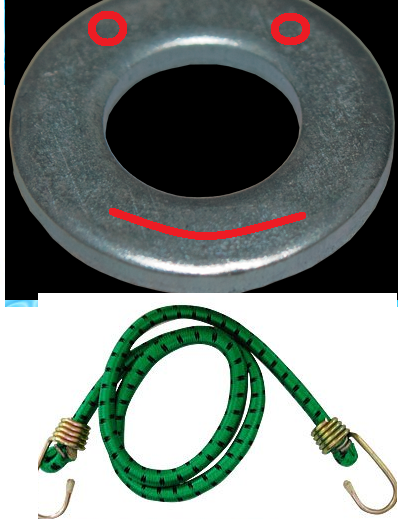  Meet Washy!
[Speaker Notes: Presentation, Create a Safe Bungee Cord for Washy! Activity, TeachEngineering.org
Meet Washy! — a washer with a smiley face and a bungee cord for his body
Image source: 2015 Marc Frank, Polytechnic Institute of NYU, made with iPhone camera and Microsoft Paint (co-author)]
Story Time: Crazy Town
Listen to the teacher’s story
Watch a five-minute video on bungee jumping:
https://www.youtube.com/watch?v=RoLjKlHYvzA
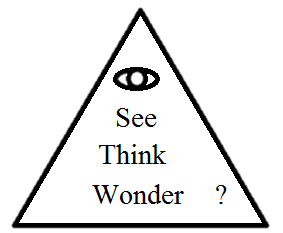 During the video, record the following:
What do you SEE?
What do you THINK about that?
What does it make you WONDER?
[Speaker Notes: Image source: 2015 Marc Frank, Polytechnic Institute of NYU, made with Microsoft Paint (co-author)]
Write down this definition!
Define: Force
Force is a push or a pull on an object. 
It results from one object’s interaction with another object. 
Unless it is opposed, a force changes the motion of an object.
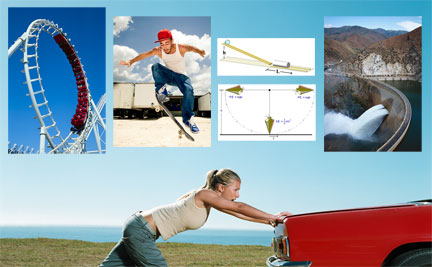 [Speaker Notes: Image source (photo of girl pushing a car): 2004 Microsoft Corporation, One Microsoft Way, Redmond, WA 98052-6399 USA. All rights reserved]
Brainstorming & Discussion
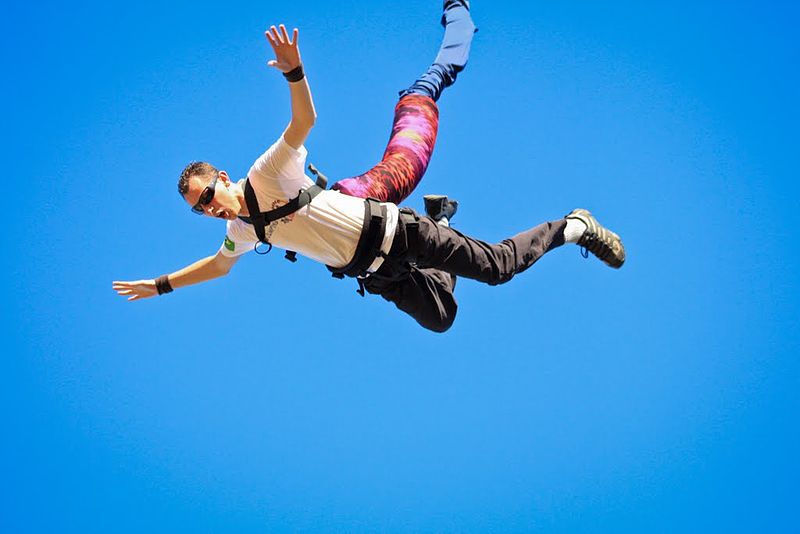 Turn and talk to a partner: Ideas?
Class discussion
[Speaker Notes: Question: What information and physics concepts might be necessary to know in order to develop a show-stopping bungee jumping ride that is safe? Write down your ideas.
Image source (bungee jumper): 2011 Vaniobeatriz, Wikimedia Commonshttps://commons.wikimedia.org/wiki/File:Cintura2.jpg]
Story Time: Crazy Town
Issue: How does the bungee cord length impact the distance of the bungee jump fall?
How does this concept relate to force?
THINK: Write down the following:
Do you think that the cord length is an issue to consider when designing a ride for Crazy Town? 
Explain in writing why or why not
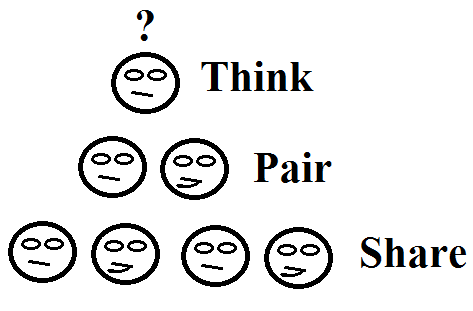 PAIR: Now pair up with another student and discuss your thoughts on this issue.
SHARE: What are some your ideas about bungee cord length?
[Speaker Notes: Image source (think-pair-share diagram): 2015 Marc Frank, Polytechnic Institute of NYU, using Microsoft Paint (co-author)]
Create a Safe Bungee Cord for Washy! Notes
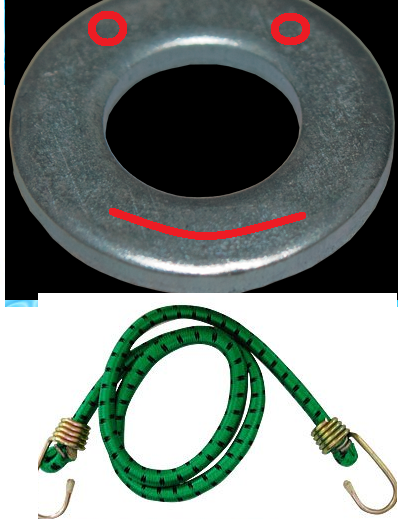 I’m Washy! 
[Speaker Notes: Image source: 2015 Marc Frank, Polytechnic Institute of NYU, made with iPhone camera and Microsoft Paint (co-author)]
Activity Objectives: Write Down
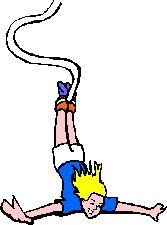 The executives want you to infer and measure the falling distance for different bungee lengths(This is called displacement)
This ride should be thrilling, yet safe
Find the maximum length of the cord to get as close to the ground without a splat
[Speaker Notes: Image source: Bungee Jumping Cartoon, ClipartSheep.com (free) http://www.clipartsheep.com/bungee-jumping-cartoon-clipart-343947.html]
Activity Objectives: Write Down
Use this information to find the force of the bungee jumping
Displacement = ???
Force = ???
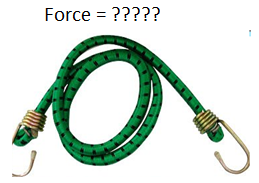 [Speaker Notes: Image sources:
Green bungee cord: 2015 Marc Frank, Polytechnic Institute of NYU, made with iPhone camera (co-author)]
Activity Objectives: Write Down
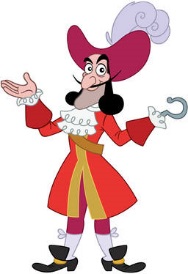 Use an equation called Hooke’s law to calculate the spring constant (k)
Also use scatter plots and linear equations to predict the maximum length of the bungee cord for a safe fall and return
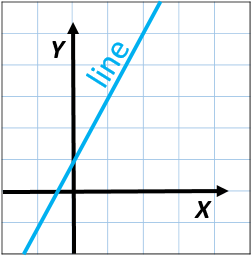 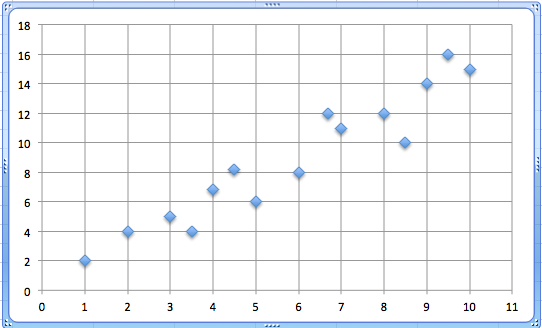 [Speaker Notes: Image sources:
Captain Hook cartoon: Hook Jake and the Never Land Pirates Wiki, ClipartSheep.com (free) http://www.clipartsheep.com/captain-hook-jake-and-the-never-land-pirates-wiki-clipart-746001.html
Example scatter plot: 2015 Ramona Fittipaldi, Polytechnic Institute of NYU (co-author)
Graph of y = 2x + 1: 2015 Marissa H. Forbes, University of Colorado Boulder (editor)]
Activity Objectives
Answer the following questions about the objectives:
What do you know?
What do you want to know?
Then turn and talk to a partner about what you just wrote
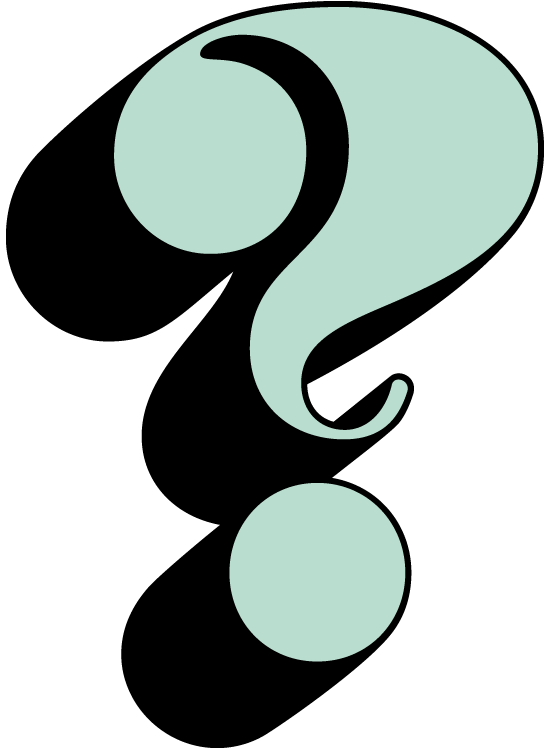 [Speaker Notes: Image source: question mark GIF face with clip, ClipartSheep.com (free) http://www.clipartsheep.com/images/284/question-mark-gif-face-with-clip-284095.gif]
Quick Notes & Discussion
Reviewing terms
A linear equation is the equation for a straight line  


Example linear equation: y= 2x + 1
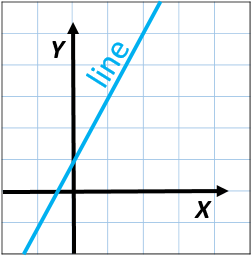 [Speaker Notes: Image source: (graph of y = 2x + 1) 2015 Marissa H. Forbes, University of Colorado Boulder (editor)]
Quick Notes and Discussion
Reviewing terms
A linear equation is the equation for a straight line 
An example of a linear equation is y= 2x + 1
Example: 	Y = 2x + 1   
       1 = 2(0) + 1 when x is 0, y is 1
       3 = 2(1) + 1 when x is 1, y is 3
       5 = 2(2) + 1 when x is 2, y is 5
Quick Notes & Discussion
New term: scatter plot  
A graph of plotted points
Uses the same axes to plot data as line graphs
Shows the relationship (also called correlation) between the variables
Y
X
Quick Notes & Discussion
New term: positive correlation
When your data plots similar to a line going up from left to right 
As x-values increase, y-values increase
A positive slope
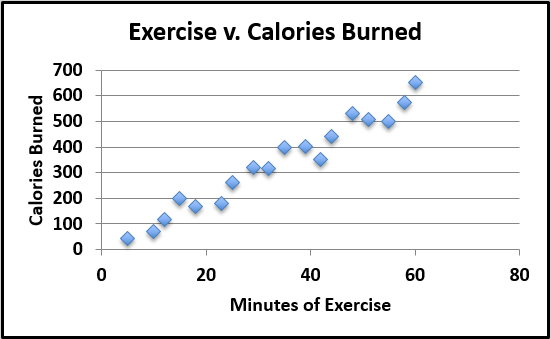 Example: The more you exercise, the more calories you burn.
[Speaker Notes: A graph shows a positive correlation, so as the exercise time increases, the number of calories burned also increases. 
Graph source: 2015 Ramona Fittipaldi, Polytechnic Institute of NYU (co-author)]
Quick Notes & Discussion
New term: negative correlation
When your data plots similar to a line going down from left to right 
As x-values increase, y-values decrease
A negative slope
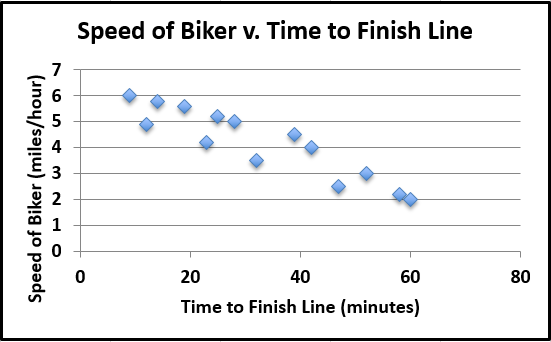 Example: As the bikers’ speed increases, the amount of time to the finish line decreases.
[Speaker Notes: A graph shows a negative correlation, so as the time it takes a biker to finish the race increases, the speed decreases. 
Graph source: 2015 Ramona Fittipaldi, Polytechnic Institute of NYU (co-author)]
Quick Notes & Discussion
New term: no correlation
When the data points are all over the graph and no relationship exists 
No pattern exists in the points in the graph
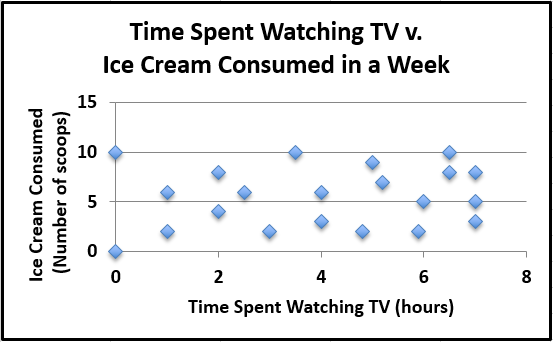 Example: The amount of hours you watch TV in a week and the number of scoops of ice cream you eat in a week.
[Speaker Notes: A graph shows data with no correlation, so no pattern exists between the time spent watching TV and the number of ice cream scoops consumed by viewers.
Graph source: 2015 Ramona Fittipaldi, Polytechnic Institute of NYU (co-author)]
Quick Notes & Discussion
Correlation does not imply causation! 
Just because a strong correlation or relationship exists between two variables, does not mean one caused the other!
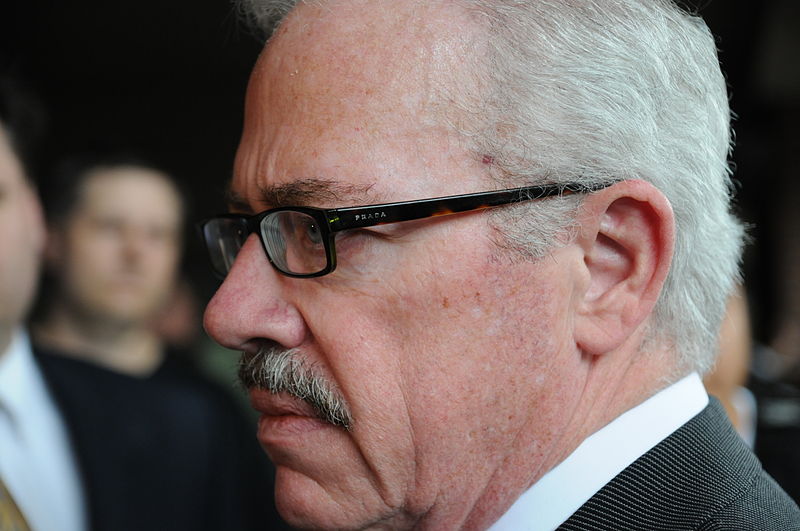 [Speaker Notes: If gray hair is strongly correlated to older age does that mean that gray hair CAUSES aging? (No!)
Image source: (older man with gray hair) 2008 David All, Wikimedia Commons https://commons.wikimedia.org/wiki/File:Bob_Barr%27s_Prada_Style.jpg]
Quick Notes & Discussion
Hooke’s law: 
The force of an elastic object (spring), is directly related to how far the spring is stretched (displacement)
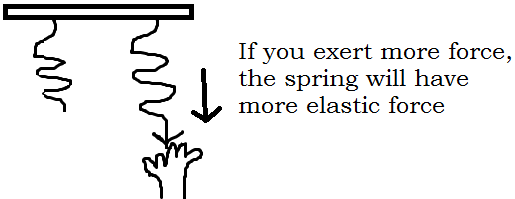 k
If you exert more force, the spring will have more elastic force
[Speaker Notes: A line drawing shows a hand pulling a spring and k (constant) being measured.
Image source: 2015 Marc Frank, Polytechnic Institute of NYU, made with iPhone camera and Microsoft Paint (co-author)]
Quick Notes & Discussion
The equation for Hooke’s law is F = -kx
F = spring force (N)
k = spring constant (N/m)
x = length of the displacement for the spring (m)

k, the spring constant, represents how rigid the spring is: a high k spring = a highly rigid spring 
When pulling a spring, k is negative (-k)
When pushing a spring, k is positive (k)
[Speaker Notes: Source: Physics 24/7 http://www.physics247.com/physics-tutorial/elastic-bungee-jumping.shtml]
Quick Notes & Discussion
Tension vs. overextension
Tension (pulling) leads to a more rigid elasticity of the spring
Extension can lead to distortion of the string
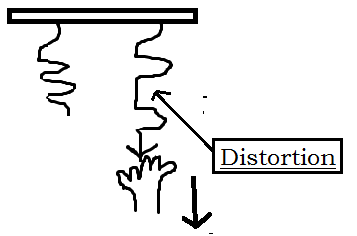 distortion
[Speaker Notes: A picture of a hand pulling a spring too much and distorting the spring.
Image source: 2015 Marc Frank, Polytechnic Institute of NYU, made with iPhone camera and Microsoft Paint (co-author)]
Think – Pair – Share
Take 2½ minutes to look over your notes
Take 2½ minutes to share what you learned with a partner
Class discussion on what you learned
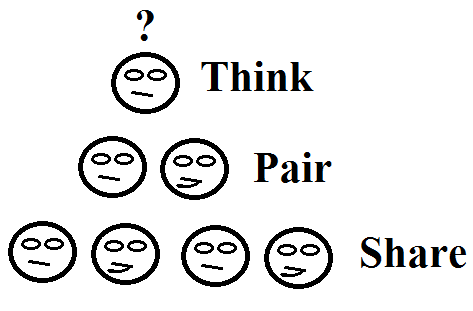 [Speaker Notes: Image source (think-pair-share diagram): 2015 Marc Frank, Polytechnic Institute of NYU, using Microsoft Paint (co-author)]
Create a Safe Bungee Cord for Washy!Discussion
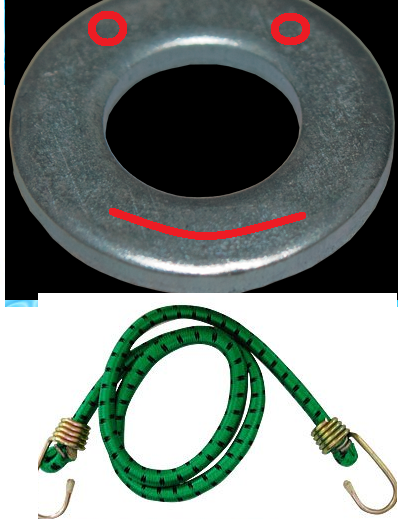 Hi, Washy! 
[Speaker Notes: Image source: 2015 Marc Frank, Polytechnic Institute of NYU, made with iPhone camera and Microsoft Paint (co-author)]
Scatter Plot for Table 1
What type of a correlation does your data represent between the number of rubber bands and displacement (jump distance)? 



Why do you think this type of correlation is present?
Slope and Equation of a Line
1. Calculate the slope of the line of best fit.



2. Determine the equation of the line of best fit using y = mx + b.

3. What does the slope represent in this context? 

4. What is the y-intercept for your line of best fit?

5. What does the y-intercept represent in this context?
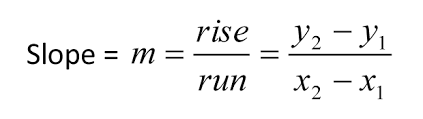 Interpreting Data
Based on your data, what was the maximum number of rubber bands that enabled Washy to bungee jump safely? What was the maximum displacement?
Compare your result to your hypothesis. What prior knowledge did you have, or not have, that guided, or hindered, your ability to make a good hypothesis?
Based on your line of best fit, predict the maximum number of rubber bands that would enable Washy to bungee jump safely from a height of 300 cm. Show your work.
Interpreting Data
Are your predictions reliable? As you justify your answer, consider the methods used to collect, record and plot data.
Do you think the type and/or width of the rubber band affects the results? How would it?
Do you think age of the rubber bands affects the results? That is, what would happen if old rubber bands were used?
Scatter Plot for Table 2
What type of a correlation does your data represent between displacement and the absolute  value of the spring constant? 


Why do you think this type of correlation is present? (Note: Consider Hooke’s law and the fact that the force did not change in the experiment .)